Mål
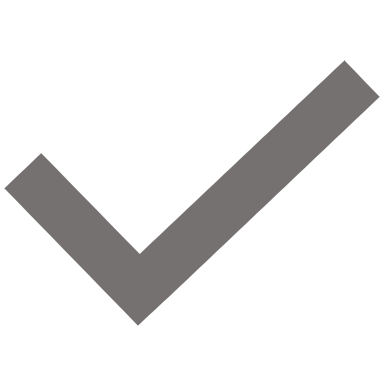 5 Utforsk og presenter temaet og bruk nye ord og begreper
Fagstoff:
4 valgfrie aktiviteter i temaet
3 Bruk nye ord og begreper
2 Øv på nytt tema, ord og begreper
1 Bli kjent med nytt tema, ord og begreper